金星の雲層における対流
今村研 修士１年 樋口武人　

　　　　　　　　　　　　　　　　　　　　　　2011 11/11 惑星大気セミナー
雲層の対流について
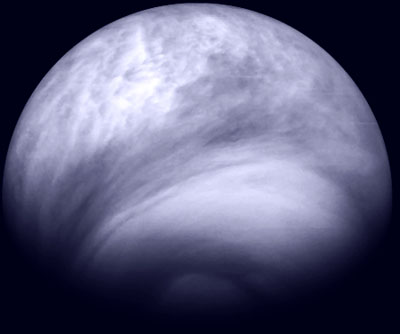 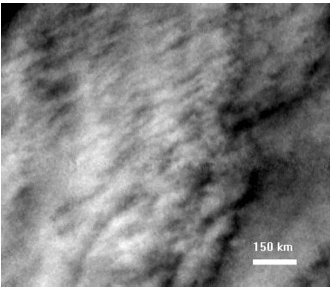 VEX/VMCで撮像された金星大気の紫外画像
（高度60-70kmの雲層）
赤道上における対流領域
太陽直下点付近に対流セルのような構造がみられる。
セルのサイズは数１０〜数１００km。
1
[Speaker Notes: Pioneer Venusの観測で得られた金星大気の
安定度（Seiff 1983）
VEX/VMCで撮像された金星大気の紫外画像
赤道上における対流領域
下層と高度50-55km付近に安定層]
雲層の対流について
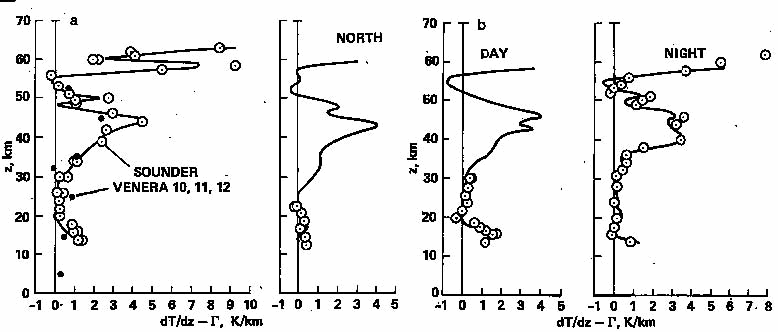 Pioneer Venusの観測で得られた金星大気の安定度（Seiff 1983）
高度48-55km付近に中立安定層→雲層内の対流の存在
2
本発表内容
＜疑問・興味＞
大きなアスペクト比のセル構造はどのような要因で生じるのか。
対流が安定層にどのように貫入するのか。

先行研究の紹介　　　　　　　　　　　　　　　　　
Cloud-Level Penetrative Compressible Convection in the Venus Atmosphere　[Baker ＆ Schubert,1998] 

CReSSによる対流計算の報告
加熱強制を変えて計算
3
[Speaker Notes: 先行研究の紹介]
論文紹介
２次元非線形・完全圧縮大気モデルを用いて、雲層の高度40-60kmの対流を計算。





対流セルのサイズ
対流運動の時間変動
安定層への貫入と内部重力波の発生の様子
＜計算領域＞
鉛直：40-60km    
水平：180km     
＜境界＞
側面：周期境界条件
上端下端：ストレスフリー
一定の熱フラックス注入
Cloud
仮定が大きい
4
[Speaker Notes: 仮定が大きい]
Model (Input parameters)
モデル中の安定度
モデル中の太陽加熱率
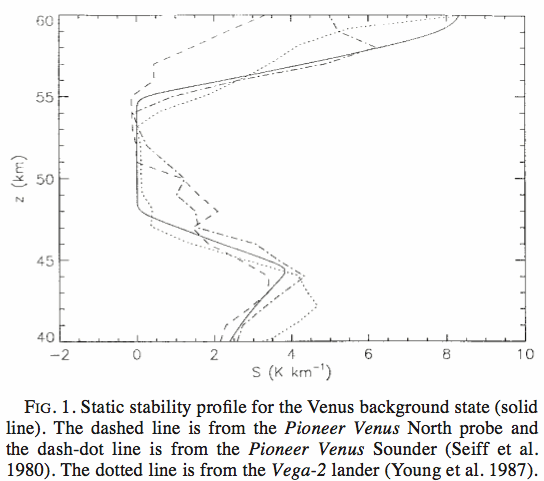 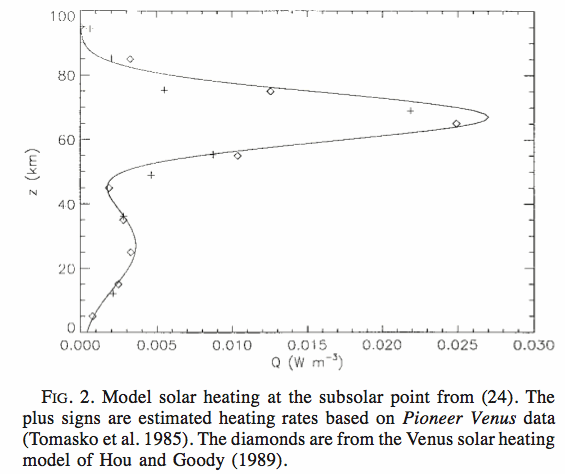 5
[Speaker Notes: モデル中の安定度
モデル中の太陽加熱]
結果：雲層内の対流の特徴
温位変動の２次元構造
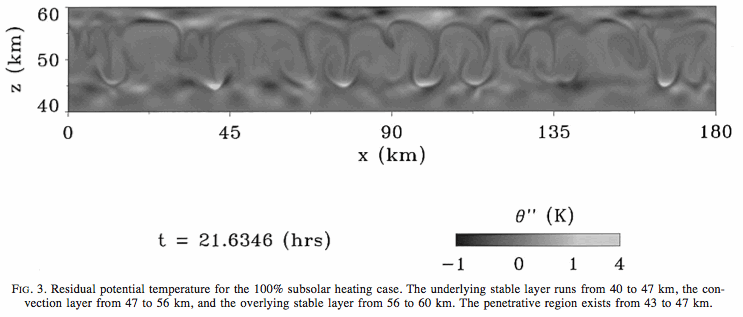 水平スケール15-30km
6
[Speaker Notes: 温位変動の水平分布
水平スケール15-30km]
結果：雲層内の対流の特徴
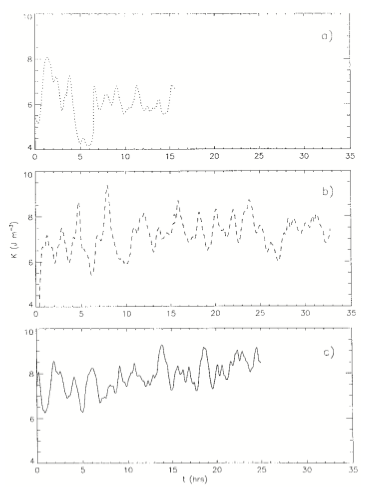 運動エネルギー密度の時間変化

対流の激しさが時間とともに
    変化している。

太陽加熱を大きくすると、支配周期が大きくなっている。
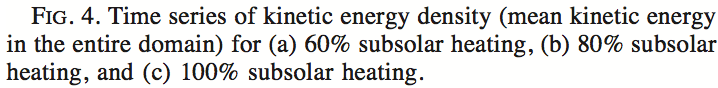 7
[Speaker Notes: 運動エネルギー密度の時間変化]
結果：対流の時間変化
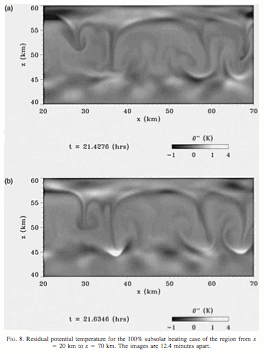 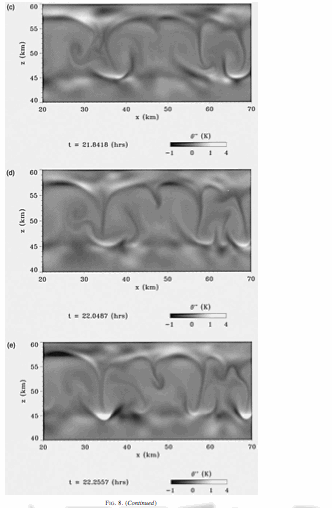 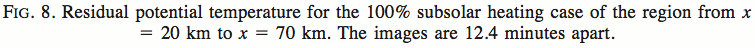 8
[Speaker Notes: っっd]
結果：太陽加熱の違いによる安定度の変化
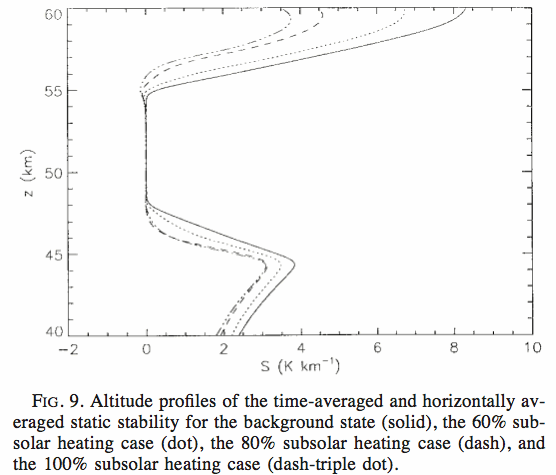 9
[Speaker Notes: 太陽加熱の違いによる安定度の変化]
Baker ＆ Schubert(1998)のまとめ
計算された対流の水平スケールは15-30km
　　→観測されたセルよりも小さい。

＜大きな対流セルのメカニズムを説明するには？＞
雲層の対流、下層の対流、その間で伝播する内部重力波が相互作用して生じる。[Baker and Schubert,2000]
水平方向に異なる太陽光吸収が原因[Toigo et al.,1994]

太陽加熱が大きいと、対流混合時間が長くなる。また安定層へより貫入することで対流層が厚くなる。

対流プルームの安定層への貫入によって内部重力波が下層へ伝播。
10
研究方針
雲底高度に地面があると仮定して、地表面上の対流を計算する。

長波放射を考慮した加熱フラックスを取り入れる。

セルのアスペクト比が何で決定されるか調べる。
　→加熱強制の違い
　→雲の性質の違い


地面から離れ、現実的な対流層の計算
対流層起源の内部重力波の計算
２次元計算→３次元計算…etc
11
[Speaker Notes: 雲底高度に地面があると仮定して、地表面上の対流を計算する。]
数値モデル：CReSS
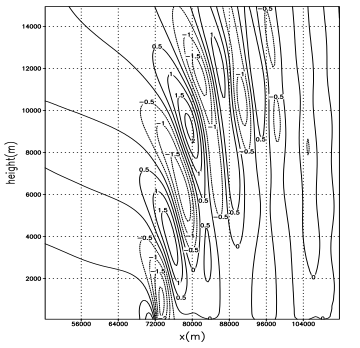 ~Cloud Resolving Storm Simulator~
　メソスケールの現象の高精度シミュレーションを行うことを目的として開発された、雲解像の非静力学モデル。
　力学過程の基礎方程式系は非静力学・圧縮形で地形に沿う座標系の３次元領域で計算。


　本研究では乾燥大気のもと、金星の雲層付近のパラメータを用いて対流を計算することを目指す。
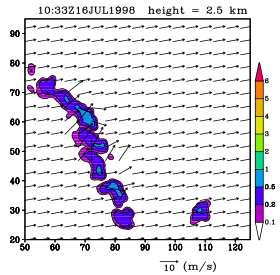 12
CReSS計算例（温位擾乱の時間変化）
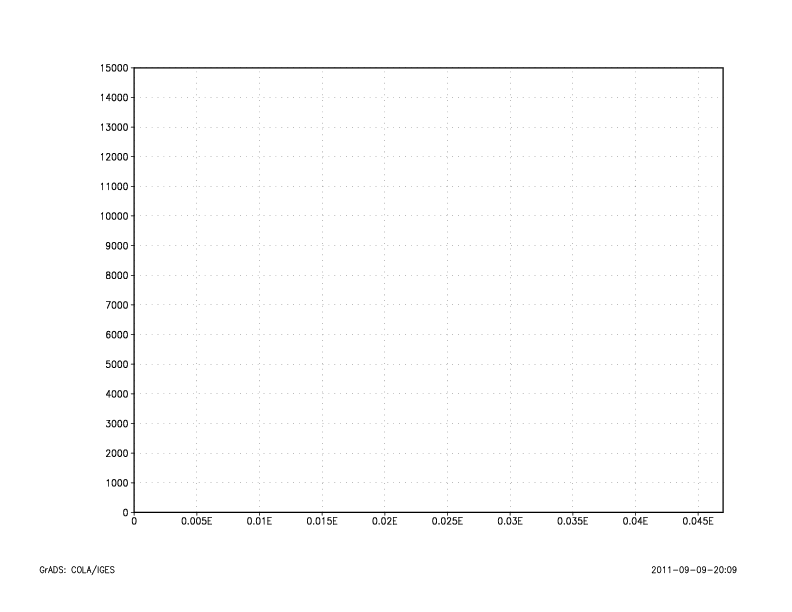 高度
[m]
緯度
東西風と鉛直風の流線の緯度－高度分布
13
CReSS計算例（温位擾乱の時間変化）
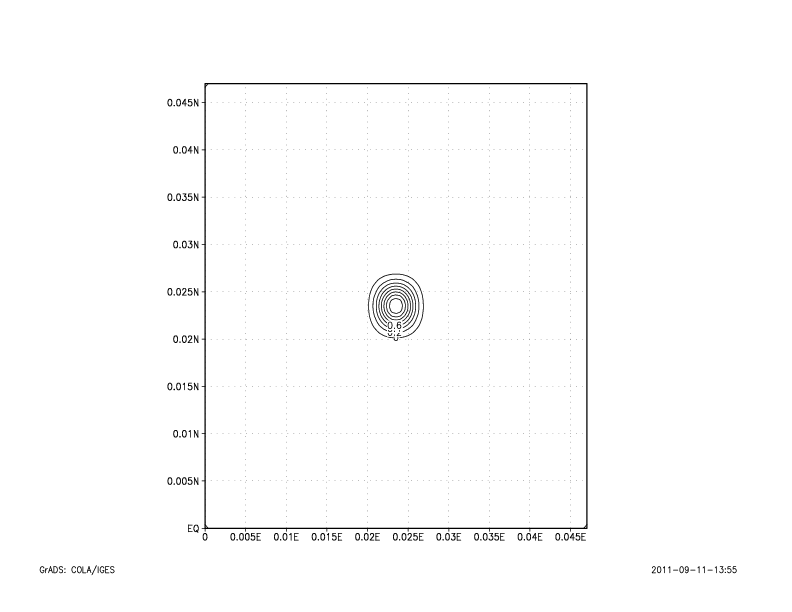 経度
緯度
高度７５００ｍにおける鉛直風の緯度－経度分布
14
計算設定
温位一定
領域中央に初期温位擾乱
水平領域２００km、鉛直領域２０kmの２次元計算

長波放射のみ
長波放射＋短波放射
領域変更
15
長波放射プロファイル
-0.015  0   0.015
20


                                                                        








        0
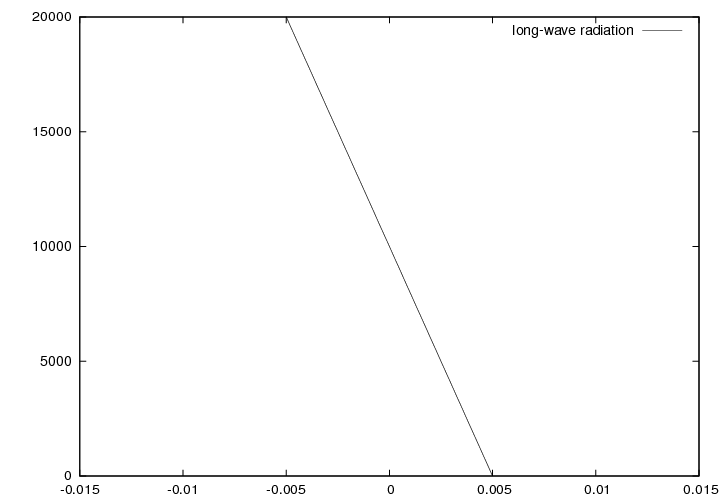 20


                                                                        








        0
-0.015  0   0.015
20


                                                                        








        0
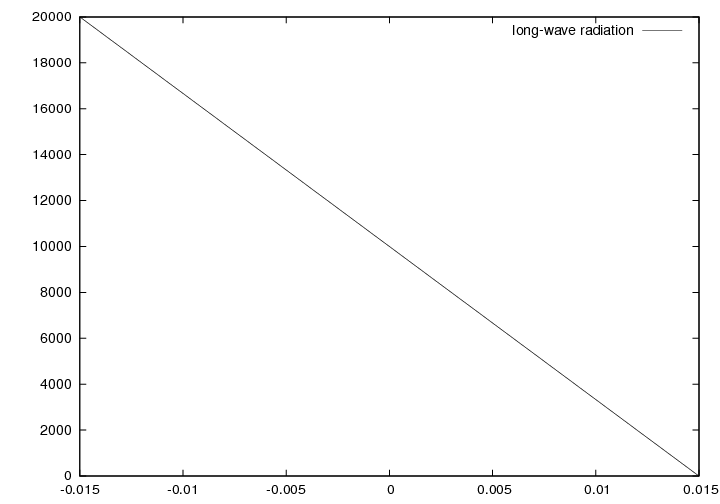 z[km]
z[km]
-0.015                                      0                                     0.015
-0.015                                      0                                     0.015
Q [ W m-3 ]
Q [ W m-3 ]
20


                                                                        








        0
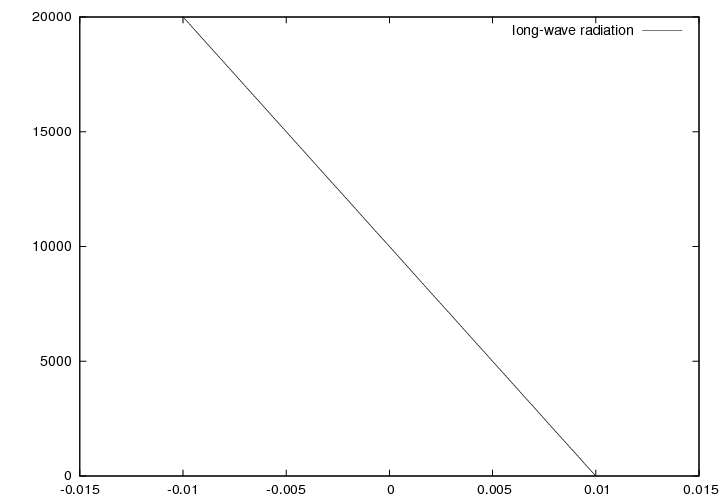 ＜３種類の長波放射プロファイル＞
z[km]
加熱勾配小
加熱勾配中
加熱勾配大
16
-0.015                                      0                                     0.015
Q [ W m-3 ]
[Speaker Notes: 加熱勾配小]
計算結果（加熱勾配：小）
＜長波放射のみ＞
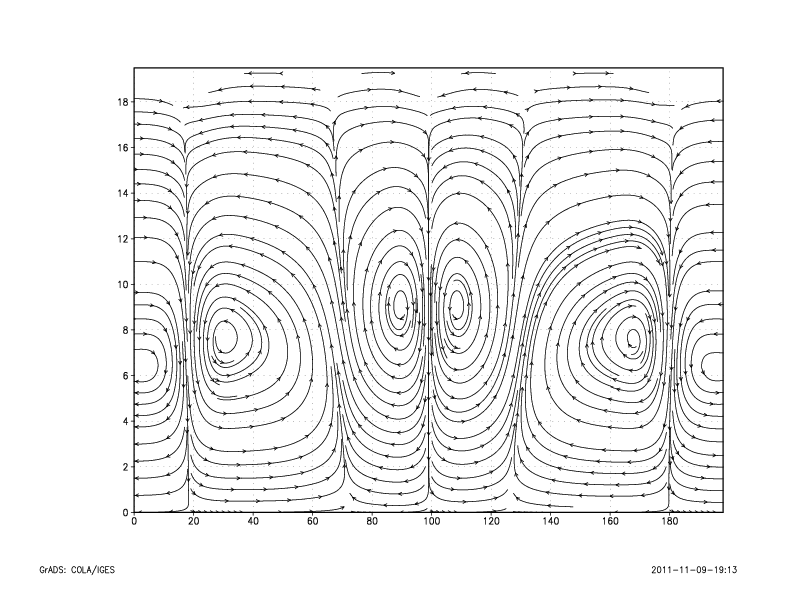 20


                                                                       10


        0
z[km]
0                           40                        80                      120                      160                   200
x[km]
t = 1200 [hrs]
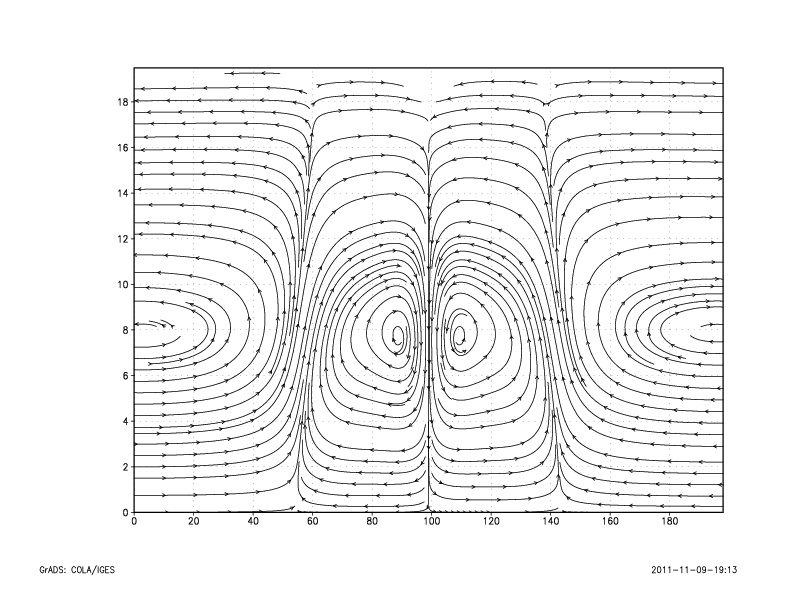 20


                                                                       10


        0
z[km]
0                           40                        80                      120                      160                   200
x[km]
t = 3500 [hrs]
17
[Speaker Notes: ＜長波放射のみ＞]
計算結果（加熱勾配：小）
＜長波放射のみ＞
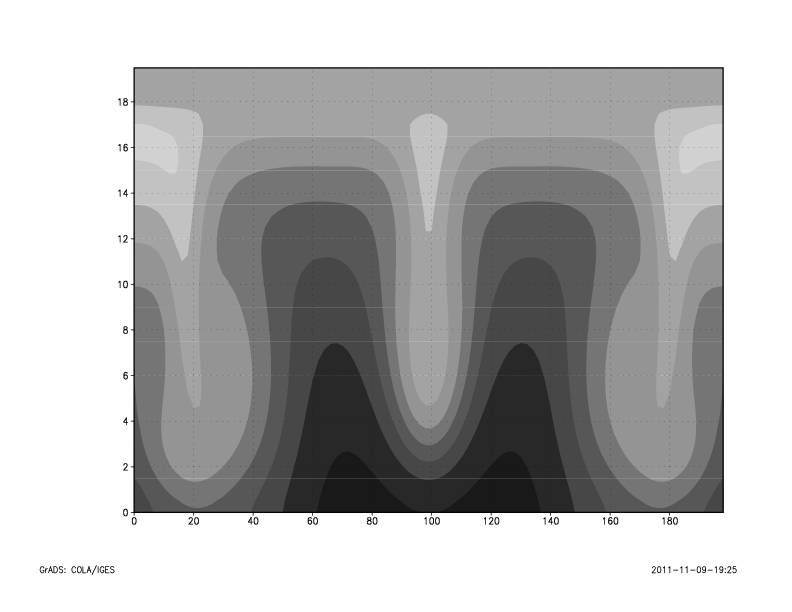 20


                                                                       10


        0
z[km]
0                           40                        80                      120                      160                   200
x[km]
t = 1200 [hrs]
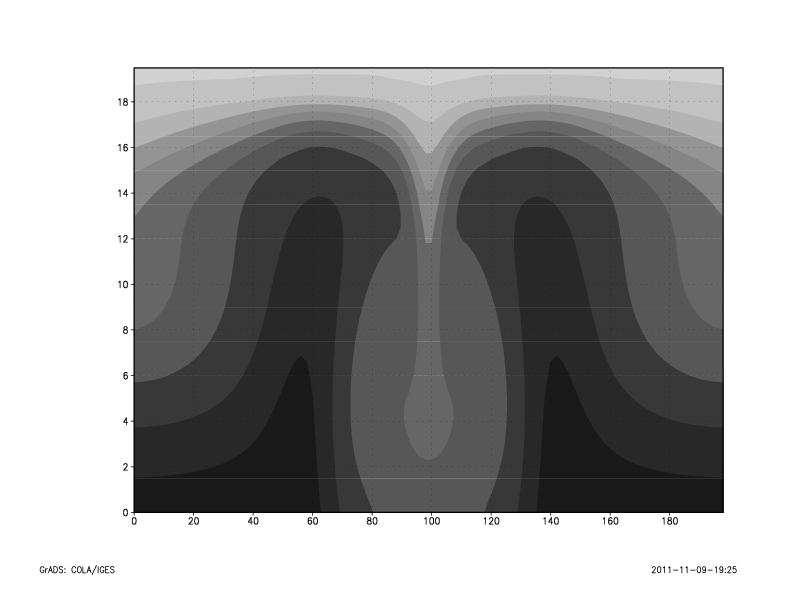 20


                                                                       10


        0
z[km]
0                           40                        80                      120                      160                   200
x[km]
t = 3500 [hrs]
18
計算結果（加熱勾配：中）
＜長波放射のみ＞
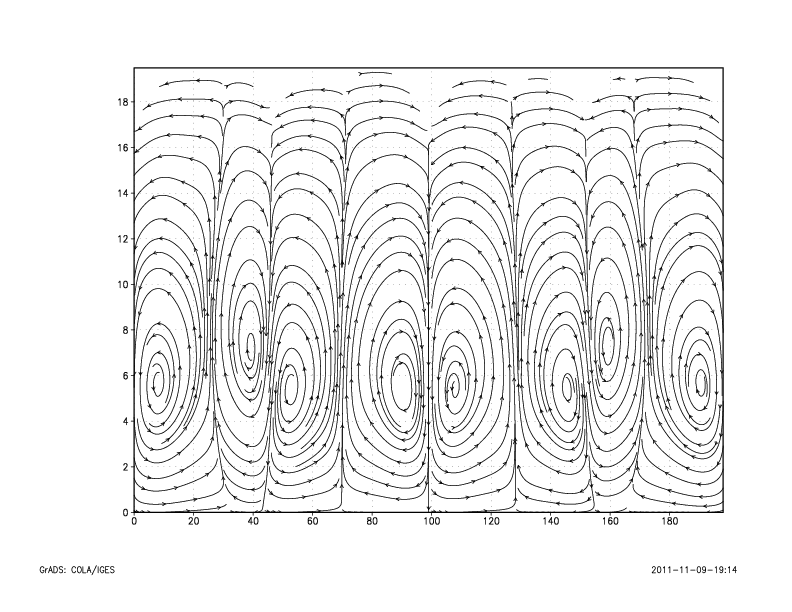 20


                                                                       10


        0
z[km]
0                           40                        80                      120                      160                   200
x[km]
t = 1200 [hrs]
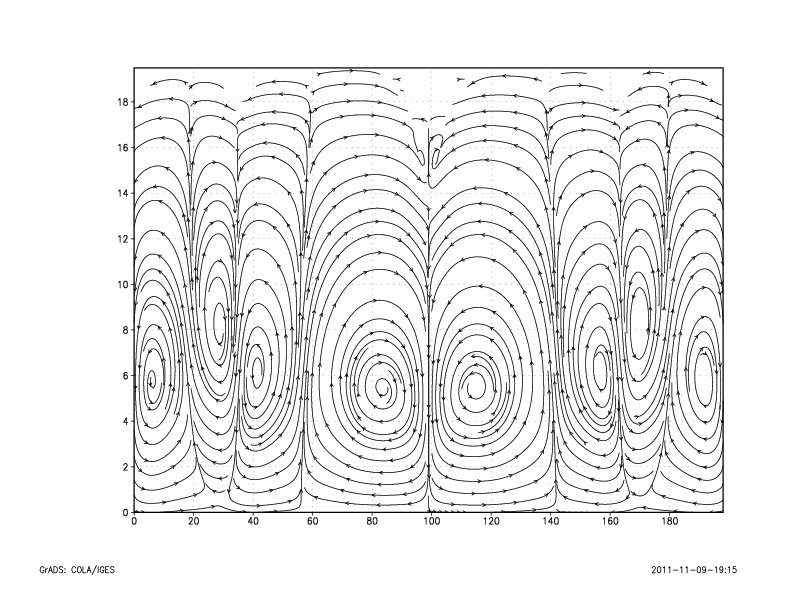 20


                                                                       10


        0
z[km]
0                           40                        80                      120                      160                   200
x[km]
t = 3500 [hrs]
19
計算結果（加熱勾配：大）
＜長波放射のみ＞
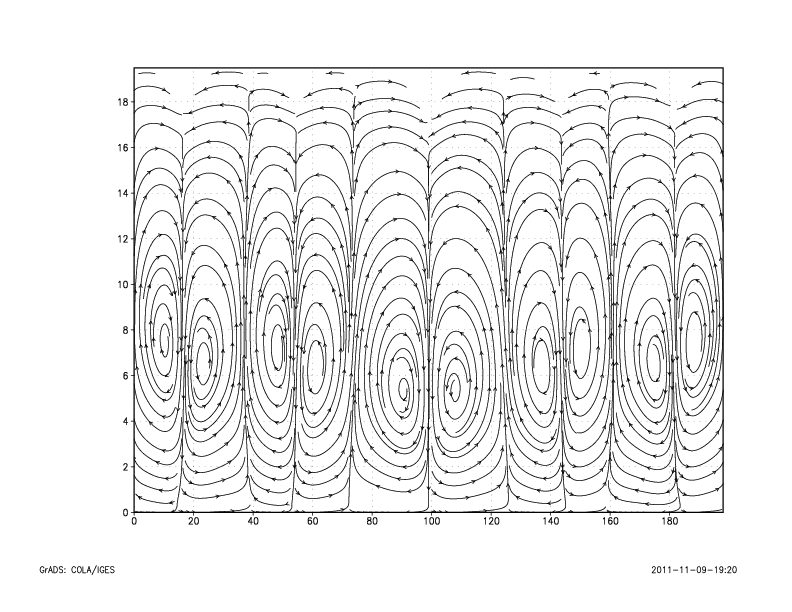 20


                                                                       10


        0
z[km]
0                           40                        80                      120                      160                   200
x[km]
t = 1200 [hrs]
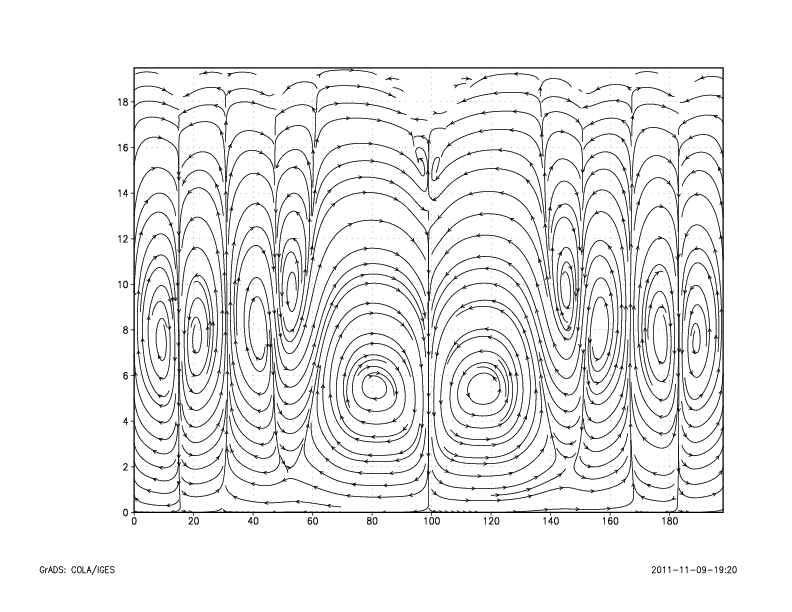 20


                                                                       10


        0
z[km]
0                           40                        80                      120                      160                   200
x[km]
t = 3500 [hrs]
20
長波放射＋短波放射プロファイル
＜３種類の長波放射＞
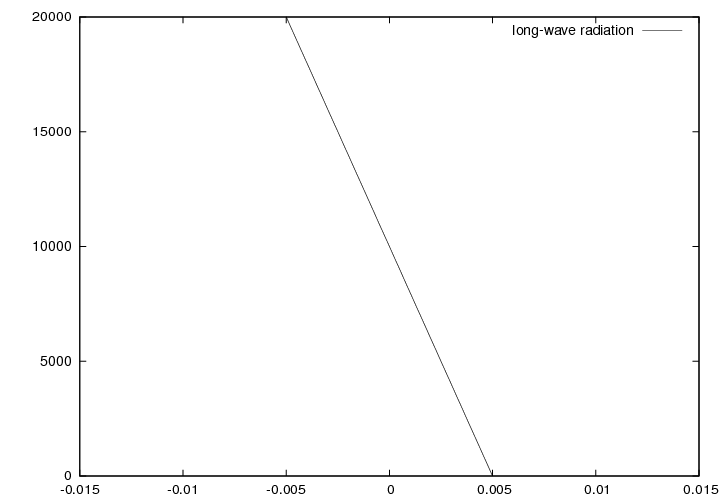 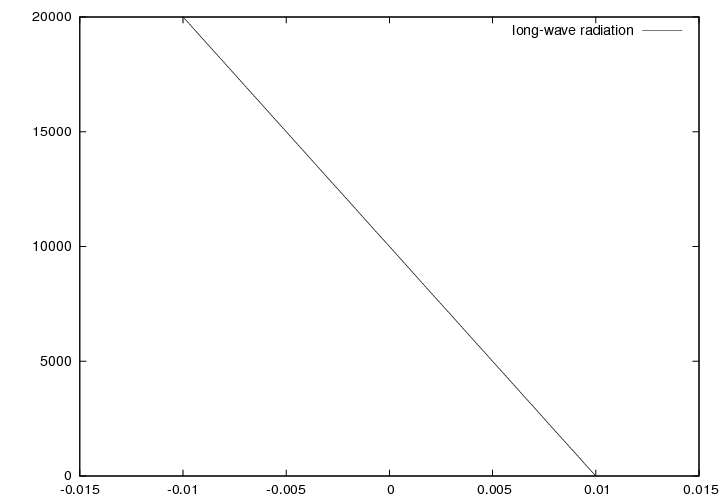 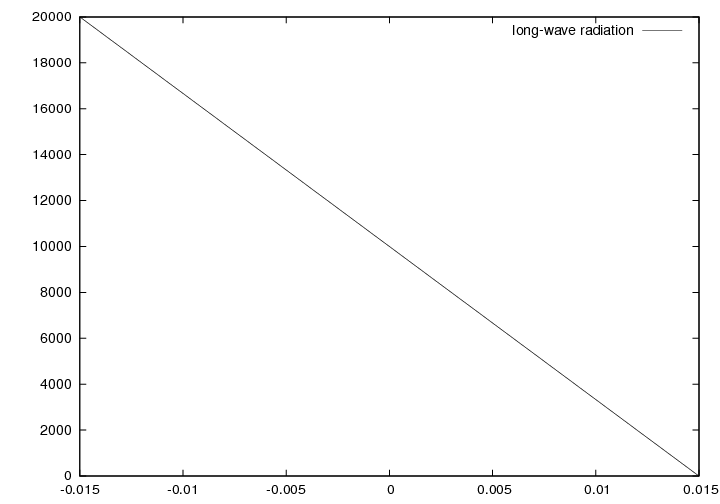 ＜短波放射＞
20


                                                                        







        0
-0.015  0   0.015
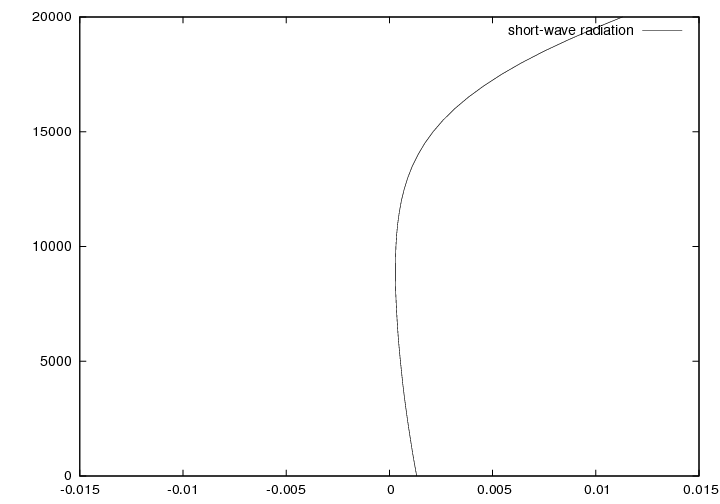 z[km]
-0.015                        　      0                                   0.015
-0.015  0   0.015
21
Q [ W m-3 ]
[Speaker Notes: ＜短波放射プロファイル＞]
計算結果（加熱勾配：小）
＜長波放射＋短波放射＞
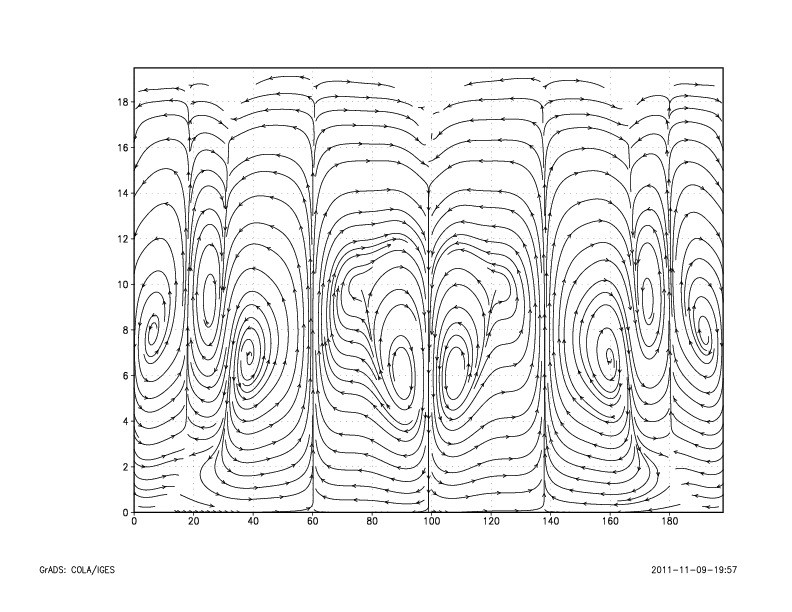 20


                                                                       10


        0
z[km]
0                           40                        80                      120                      160                   200
x[km]
t = 1200 [hrs]
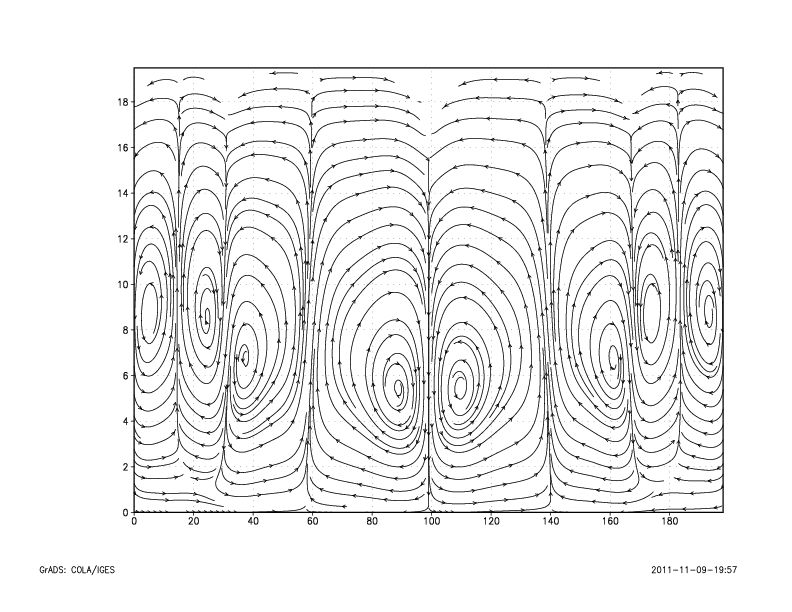 20


                                                                       10


        0
z[km]
0                           40                        80                      120                      160                   200
x[km]
t = 3500 [hrs]
22
計算結果（加熱勾配：中）
＜長波放射＋短波放射＞
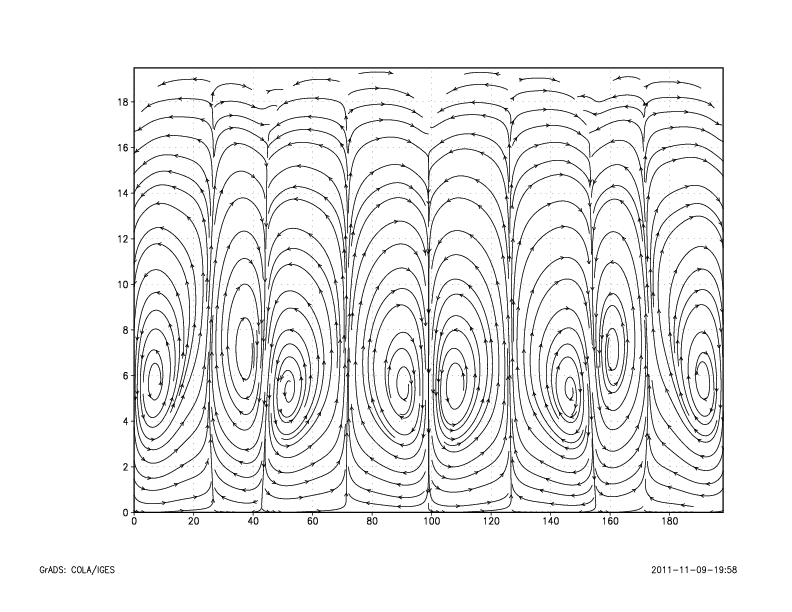 20


                                                                       10


        0
z[km]
0                           40                        80                      120                      160                   200
x[km]
t = 1200 [hrs]
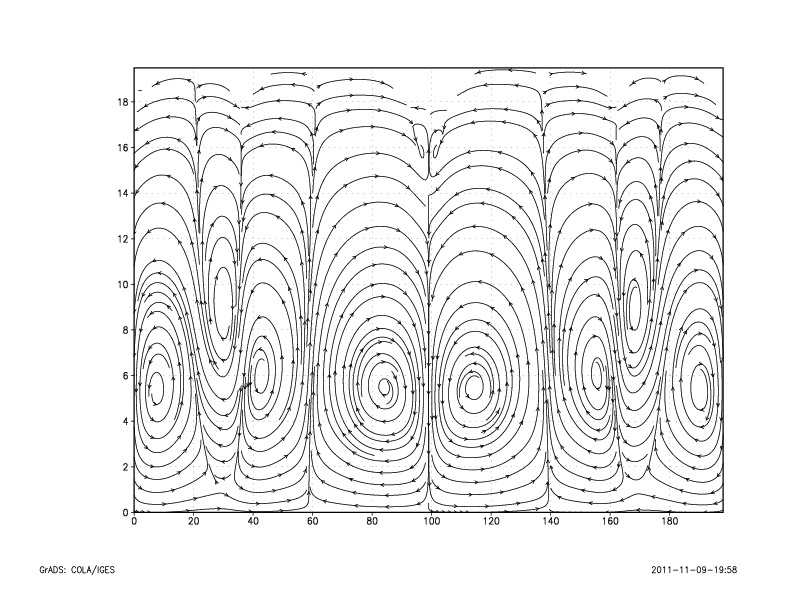 20


                                                                       10


        0
z[km]
0                           40                        80                      120                      160                   200
x[km]
t = 3500 [hrs]
23
計算結果（加熱勾配：大）
＜長波放射＋短波放射＞
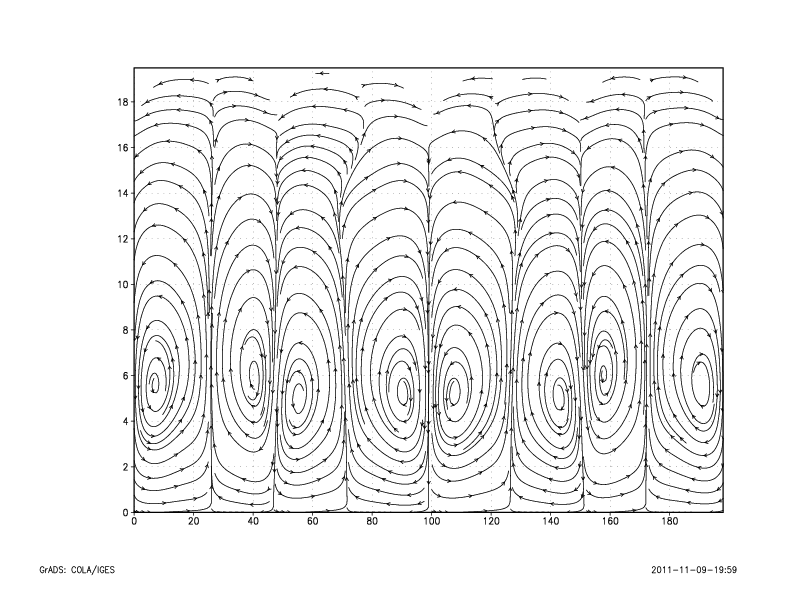 20


                                                                       10


        0
z[km]
0                           40                        80                      120                      160                   200
x[km]
t = 1200 [hrs]
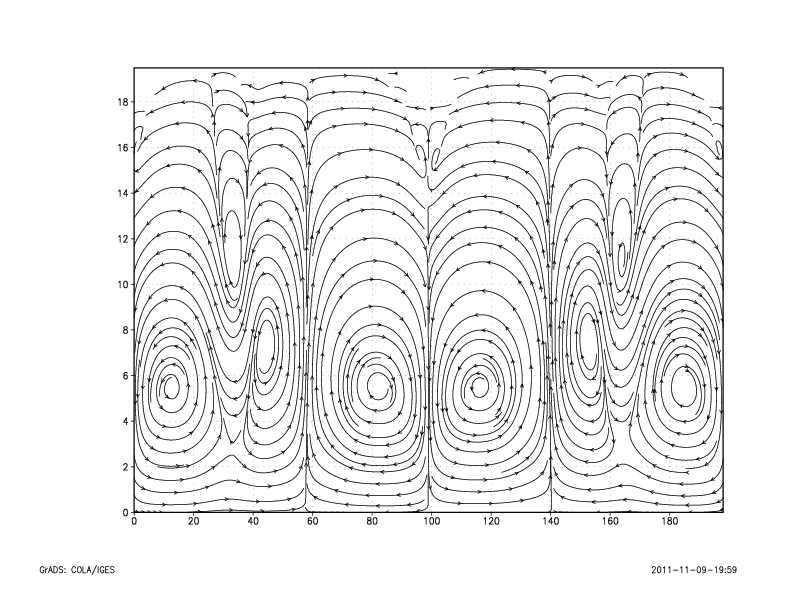 20


                                                                       10


        0
z[km]
0                           40                        80                      120                      160                   200
x[km]
t = 3500 [hrs]
24
計算領域の変更
＜放射プロファイル＞
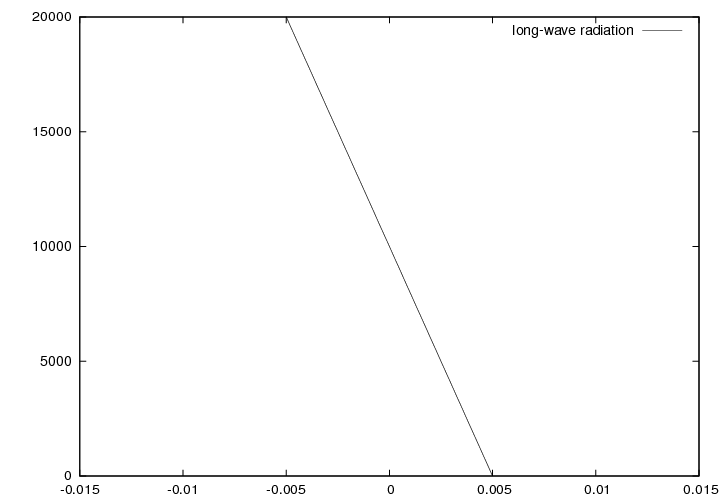 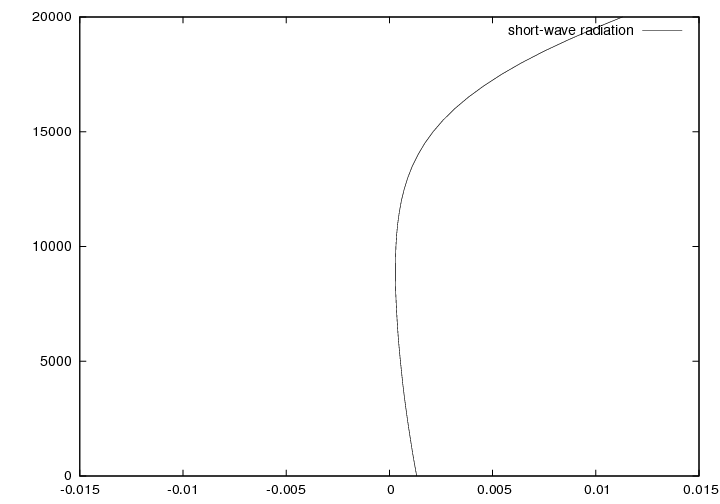 水平領域を２００kmから５００kmに変化させて計算

水平領域１００km×１００km、鉛直領域２０kmの３次元で計算
25
[Speaker Notes: ＜短波放射]
水平領域５００km
＜長波放射＋短波放射＞
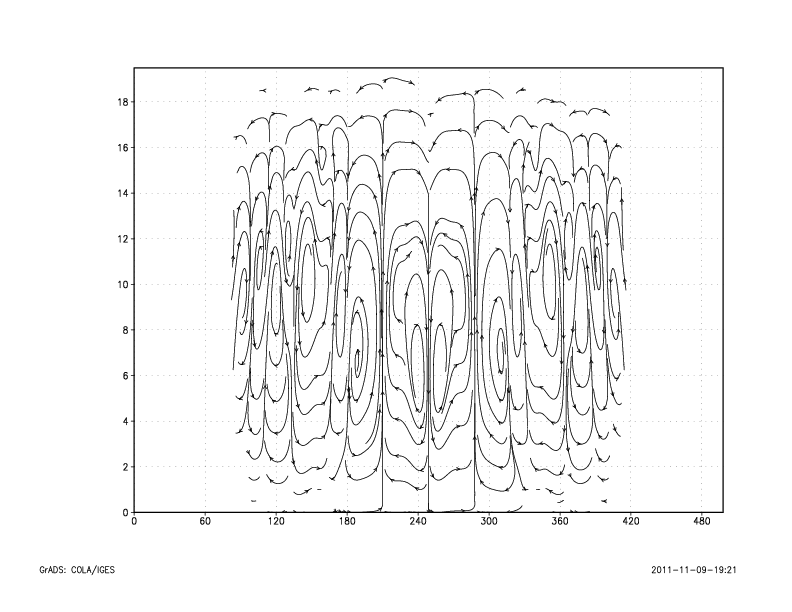 20


                                                                       10


        0
z[km]
0                60           120           180          240           300           360          420           480
x[km]
t = 1200 [hrs]
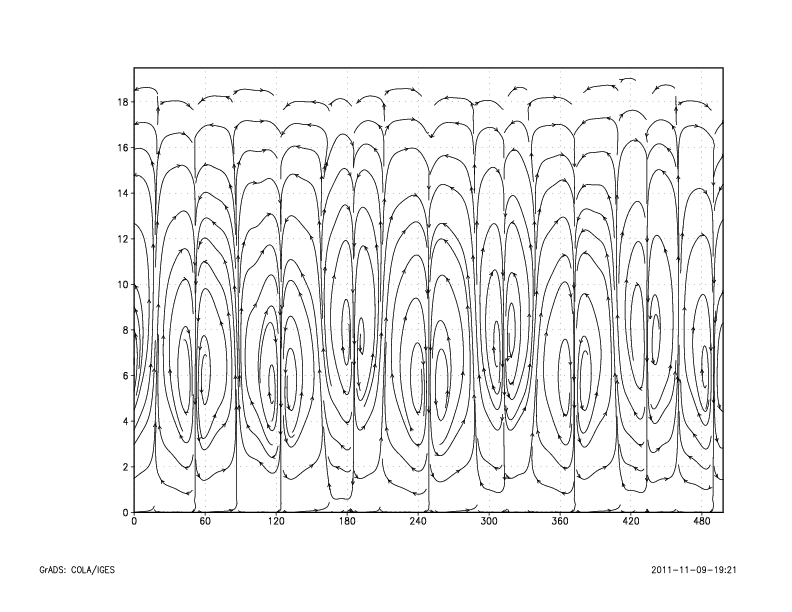 20


                                                                       10


        0
z[km]
0                60           120           180          240           300           360          420           480
x[km]
t = 3500 [hrs]
26
水平領域５００km
＜長波放射＋短波放射＞
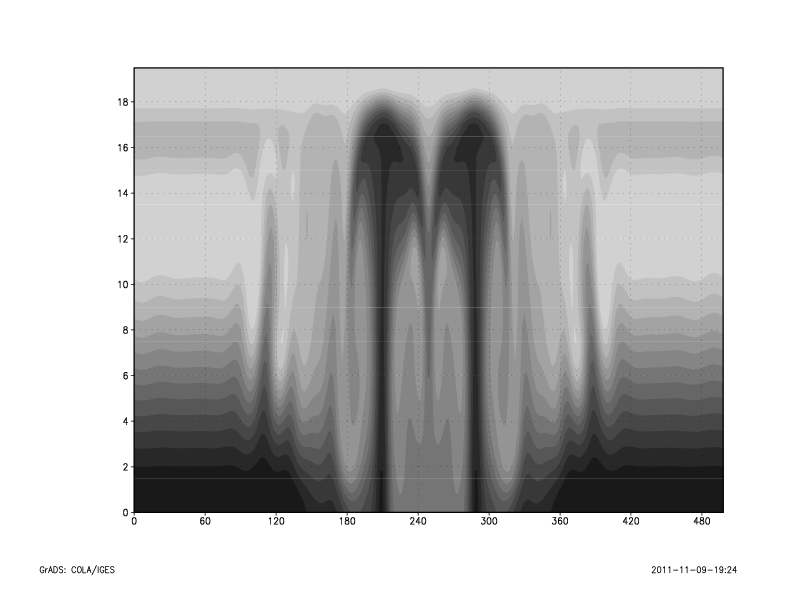 20


                                                                       10


        0
z[km]
0                60           120           180          240           300           360          420           480
x[km]
t = 1200 [hrs]
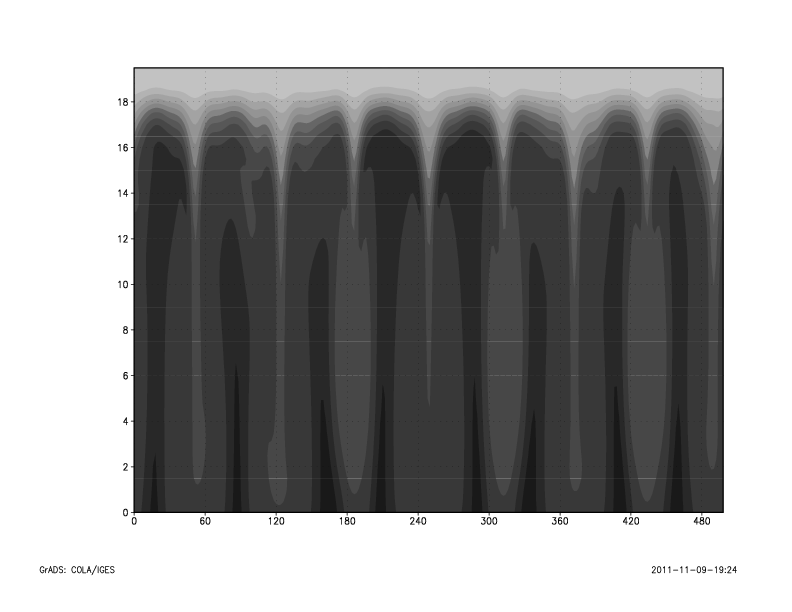 20


                                                                       10


        0
z[km]
0                60           120           180          240           300           360          420           480
x[km]
t = 3500 [hrs]
27
３次元計算：t = 1000 [hrs]
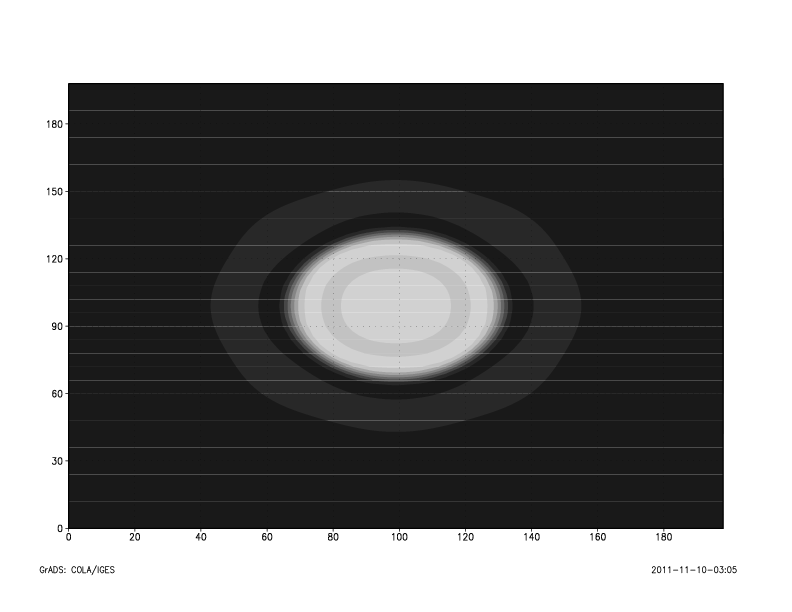 ＜長波放射＋短波放射＞
y[km]
x[km]
28
３次元計算：t = 2000 [hrs]
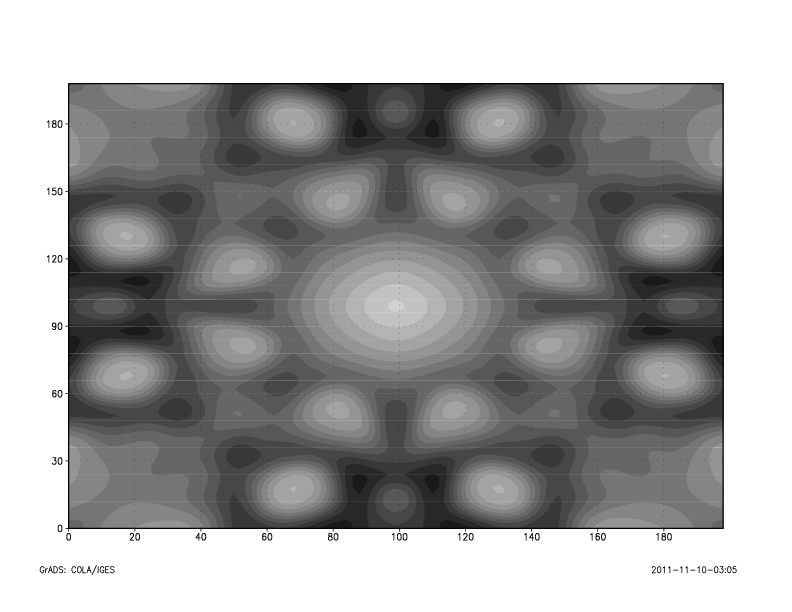 ＜長波放射＋短波放射＞
y[km]
x[km]
29
まとめと今後の方針
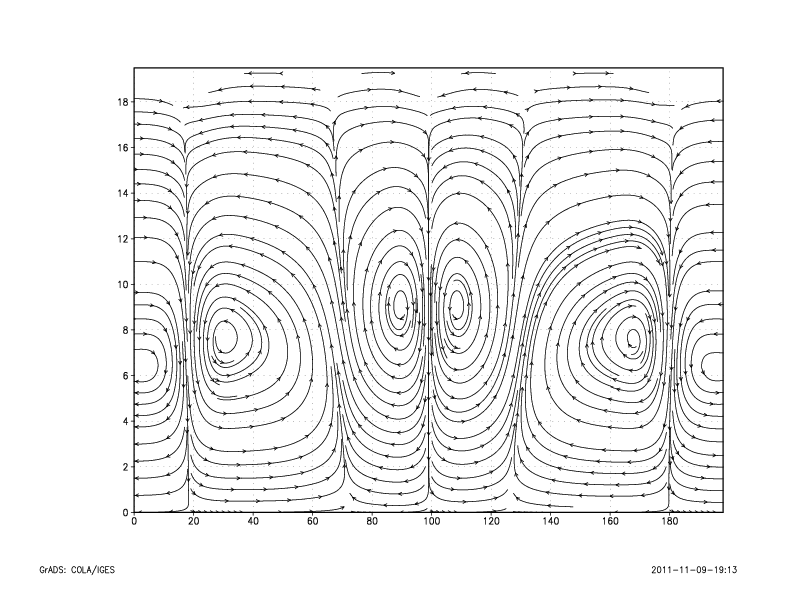 加熱強制を取り入れて、２次元・３次元の対流計算を行える準備ができた。

長波放射による加熱強制勾配を大きくすることで、セルの水平サイズが小さくなることが確認された。
加熱勾配小
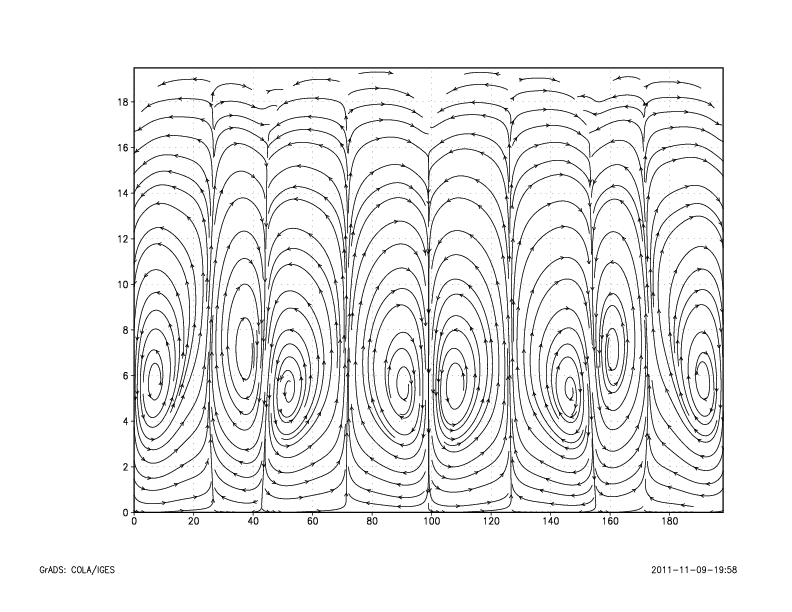 加熱勾配中
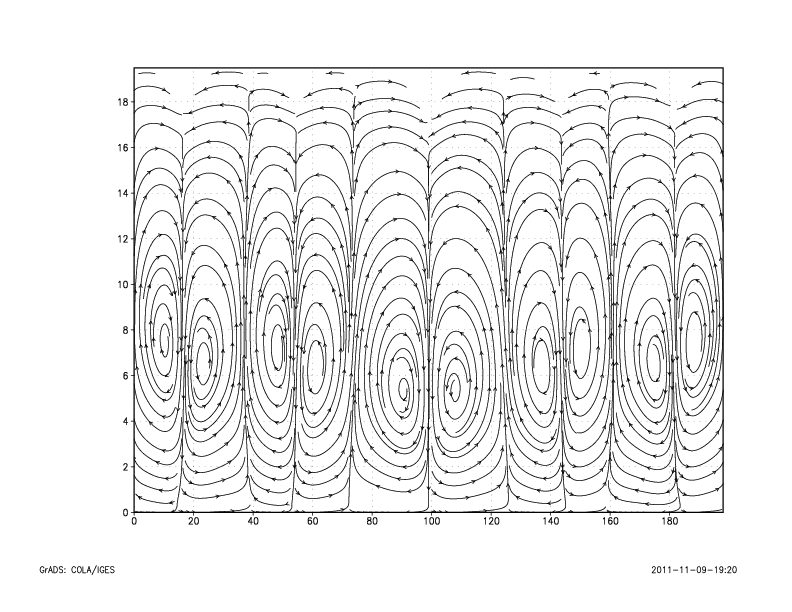 加熱勾配大
〜今後の方針〜
初期温位擾乱をランダムに設定。
長波放射設定の再考。
雲層の風速シアーを考慮。
対流層の上下に安定層を設定。
30
[Speaker Notes: ＜今後＞]
Model（Model equations)
２次元非線形、完全圧縮方程式
無次元パラメータ
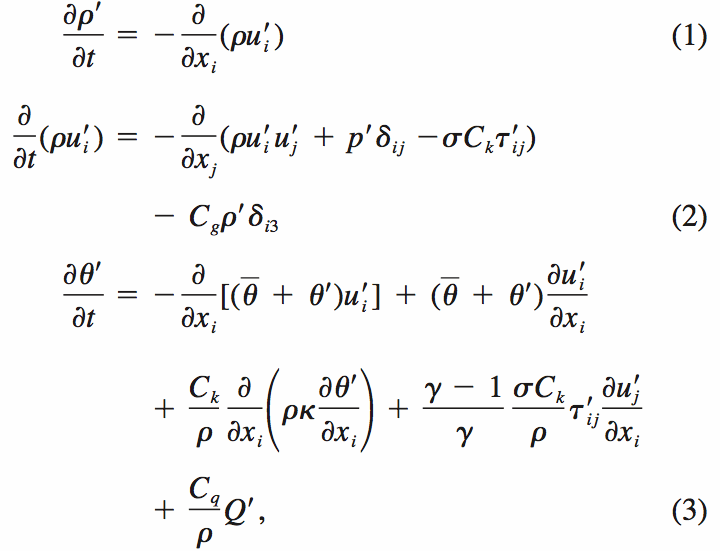 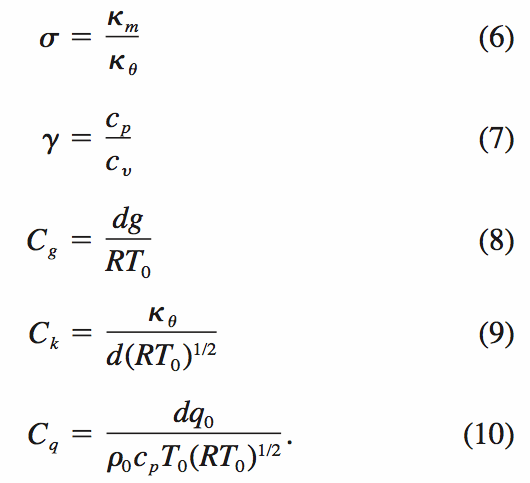 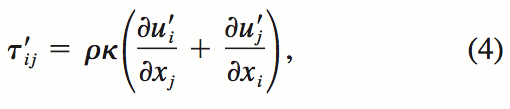 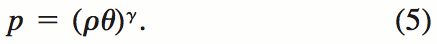 31
[Speaker Notes: 無次元パラメータ]
Model（Flux)
トータルエネルギー保存
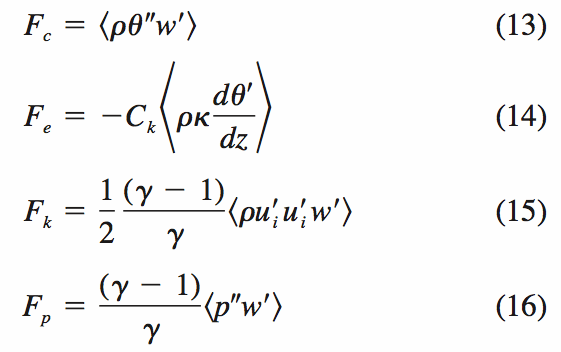 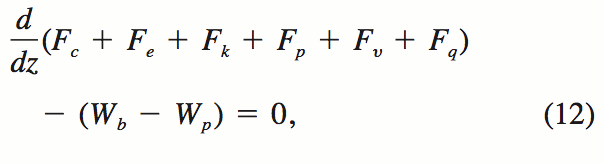 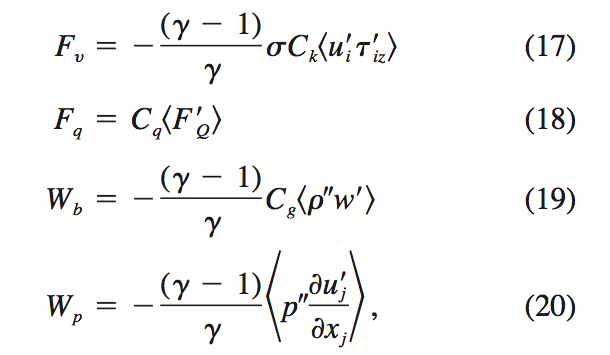 運動エネルギー保存
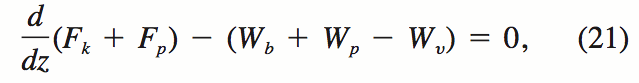 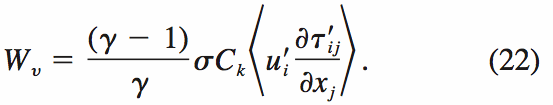 32
[Speaker Notes: トータルエネルギー保存]
CReSSの方程式系（地形に沿わない場合）
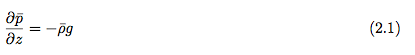 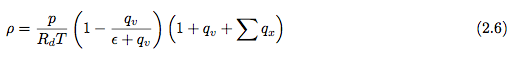 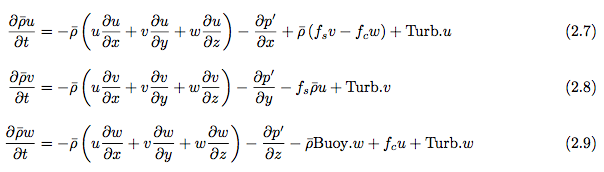 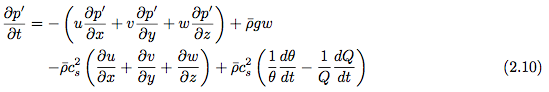 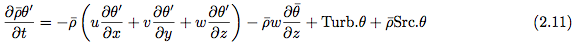 33
CReSSの方程式系（地形に沿わない場合）
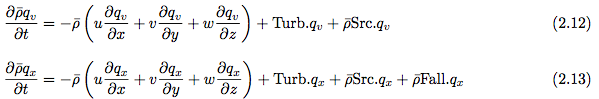 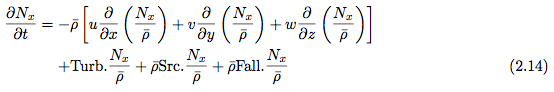 34